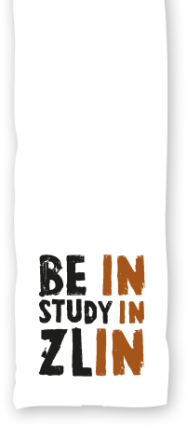 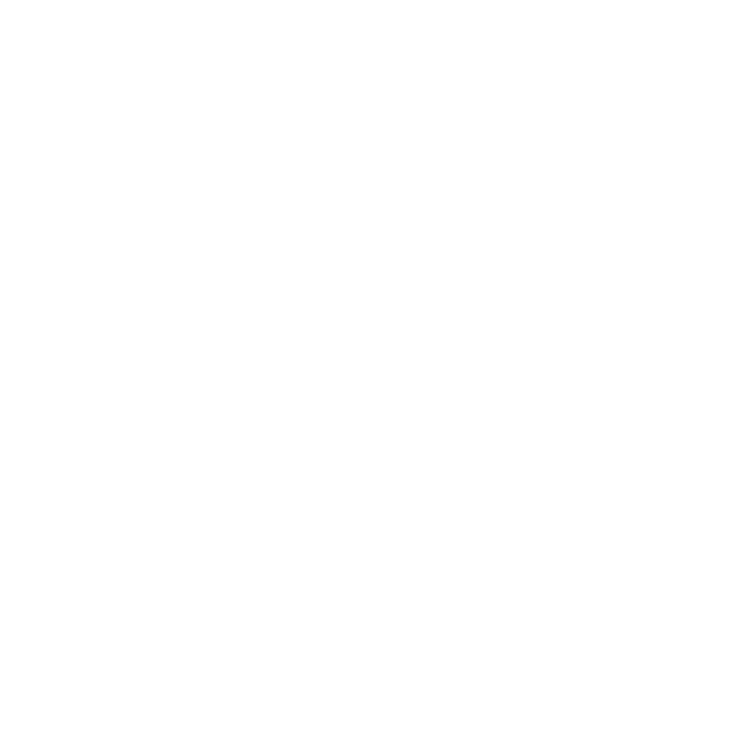 Presentation Title
Presentation Subtitle
Title, Name Surname
(edit in Header & Footer)
fhs.utb.cz
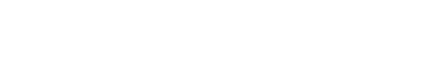 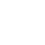 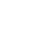 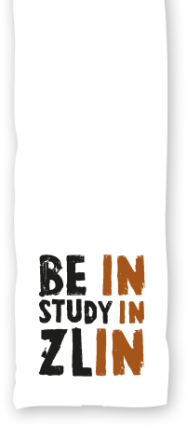 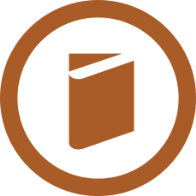 1. Chapter Title
Chapter Subtitle
Title, Name Surname
(edit in Header & Footer)
fhs.utb.cz
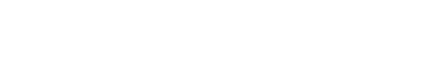 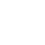 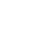 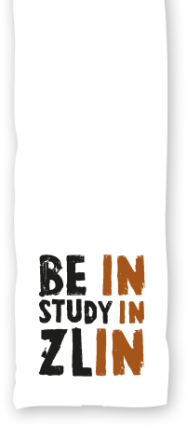 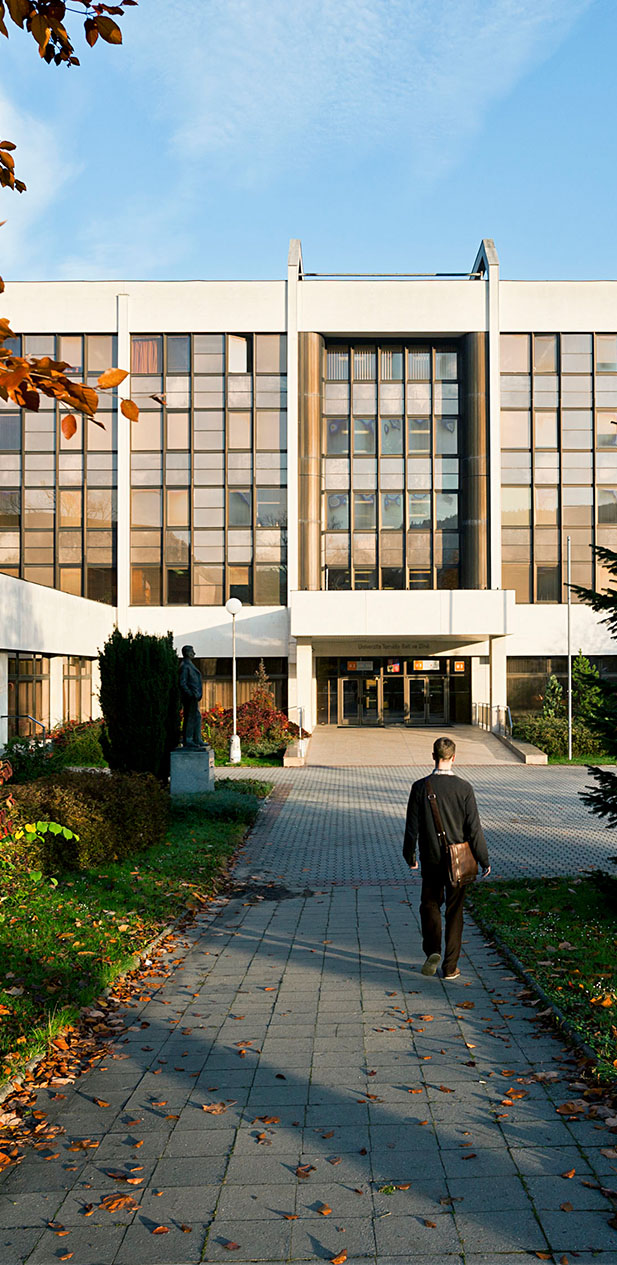 1.1 Heading
Lorem ipsum dolor sit amet, consectetuer adipiscing elit. Vivamus ac leo pretium faucibus. Excepteur sint occaecat cupidatat non proident, sunt in culpa qui officia deserunt mollit anim id est laborum. Integer vulputate sem a nibh rutrum consequat. Itaque earum rerum hic tenetur a sapiente delectus, ut aut reiciendis voluptatibus maiores.

Nam nec tellus a odio tincidunt auctor
Sed non  mauris vitae erat consequat
Class aptent taciti sociosqu ad litora
Mauris ine in orci enim
Title, Name Surname
(edit in Header & Footer)
fhs.utb.cz
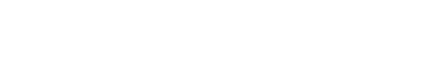 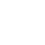 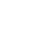 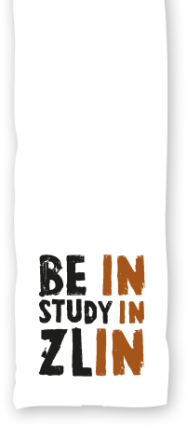 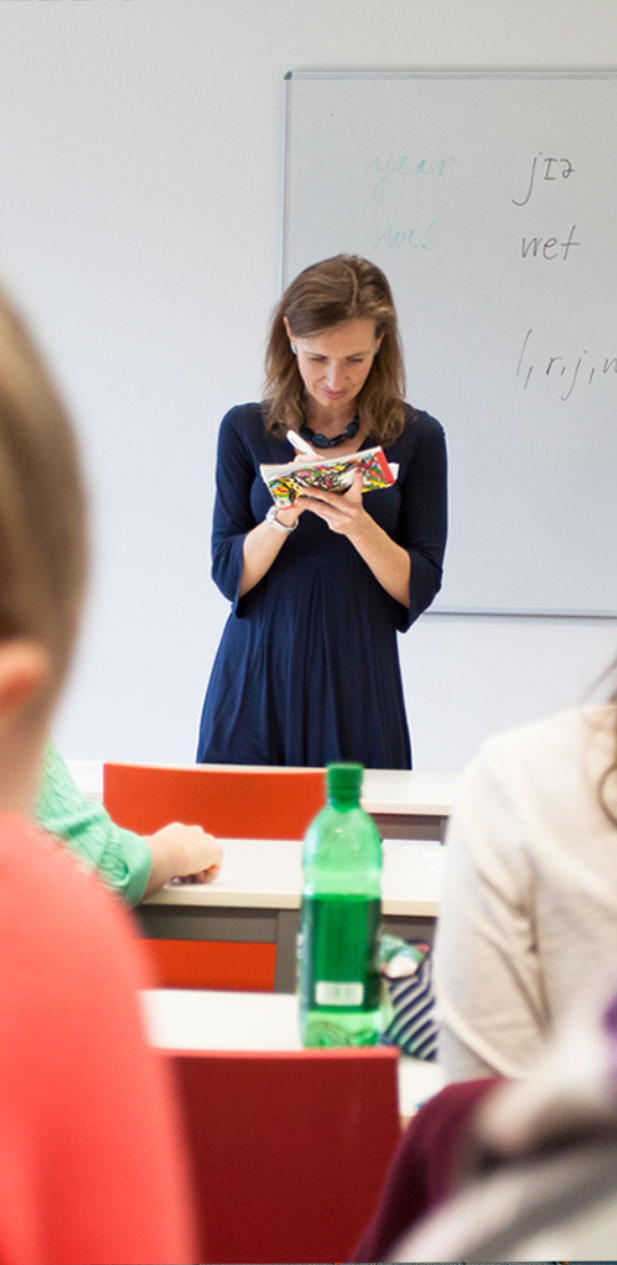 1.2 Heading
Lorem ipsum dolor sit amet, consectetuer adipiscing elit. Vivamus ac leo pretium faucibus. Excepteur sint occaecat cupidatat non proident, sunt in culpa qui officia deserunt mollit anim id est laborum. Integer vulputate sem a nibh rutrum consequat. Itaque earum rerum hic tenetur a sapiente delectus, ut aut reiciendis voluptatibus maiores.

Nam nec tellus a odio tincidunt auctor
Sed non  mauris vitae erat consequat
Class aptent taciti sociosqu ad litora
Mauris ine in orci enim
Title, Name Surname
(edit in Header & Footer)
fhs.utb.cz
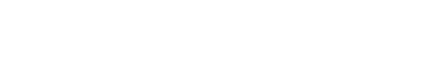 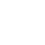 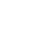 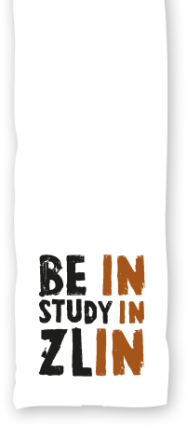 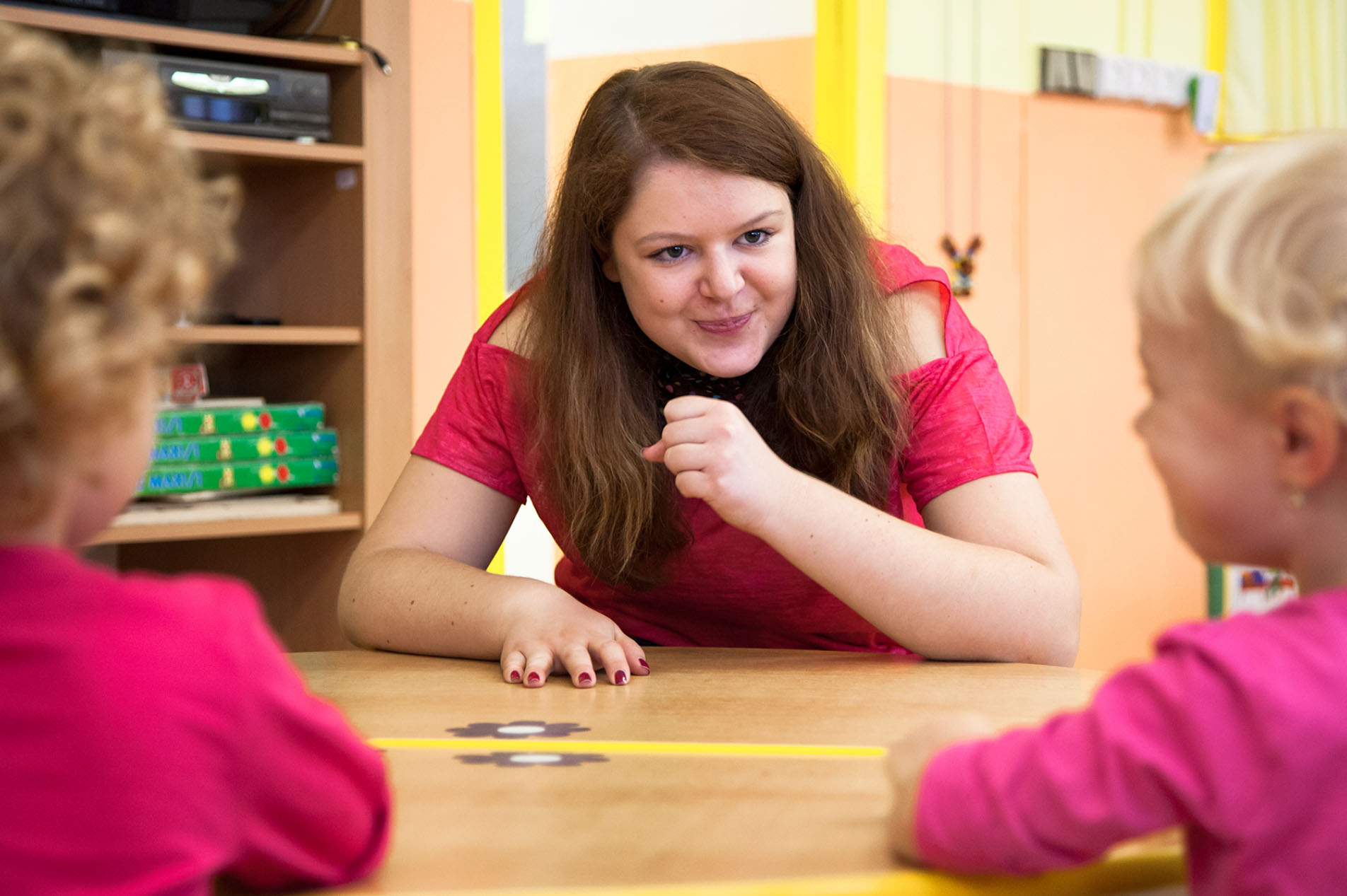 Caption of the full-screen image
Title, Name Surname
(edit in Header & Footer)
fhs.utb.cz
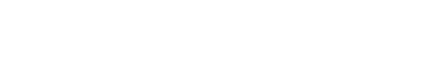 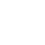 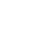 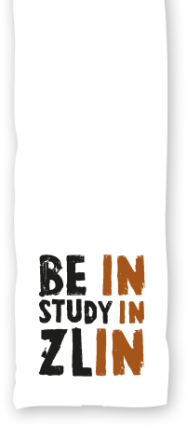 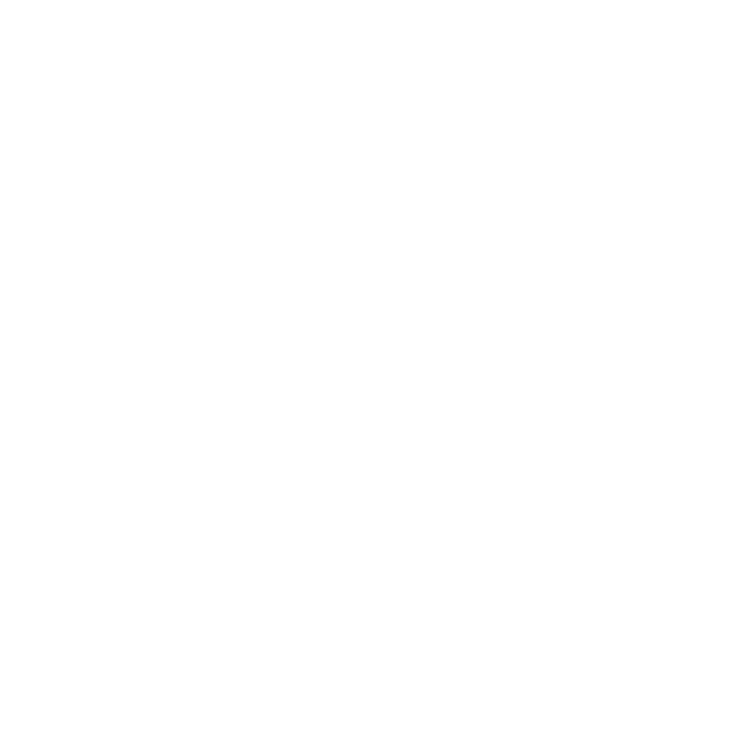 Thanks for your attention
Title, Name Surname
Title, Name Surname
(edit in Header & Footer)
fhs.utb.cz
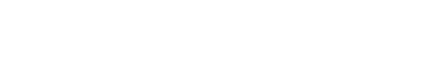 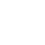 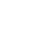